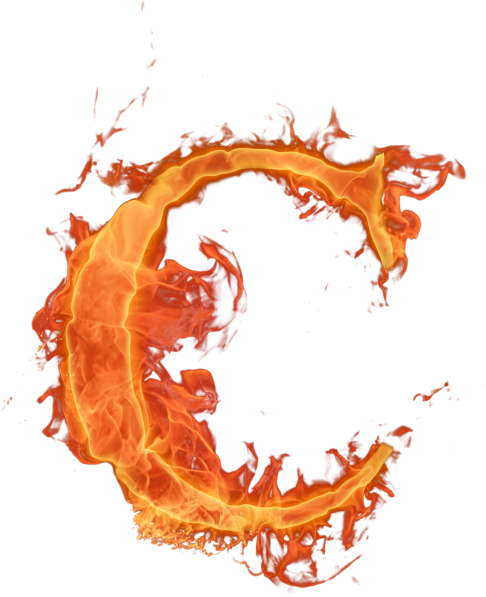 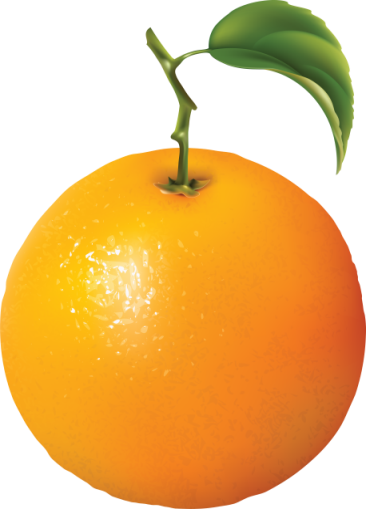 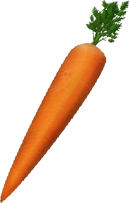 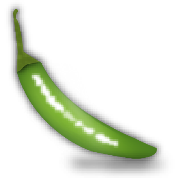 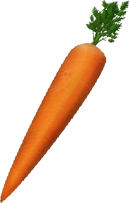 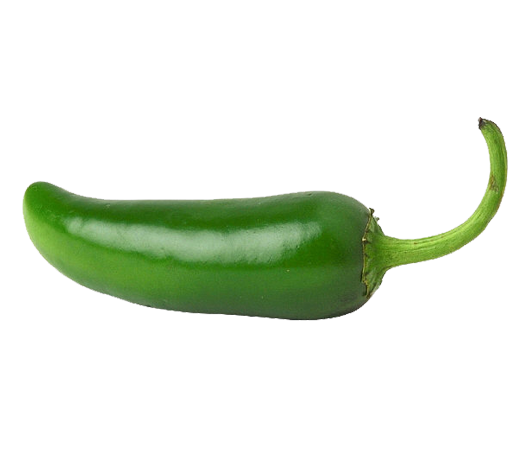 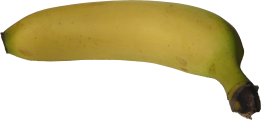 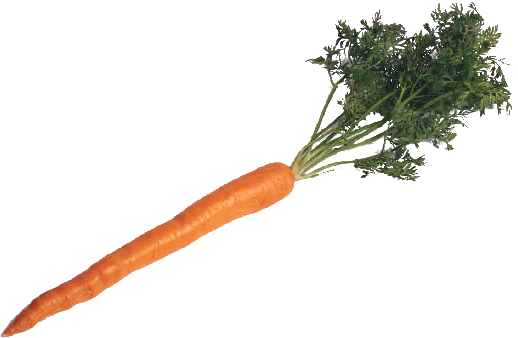 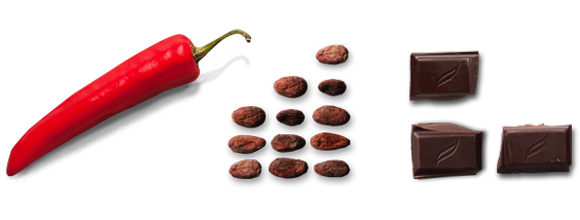 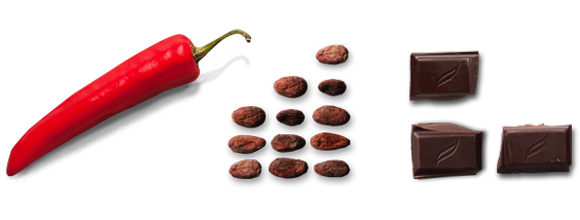 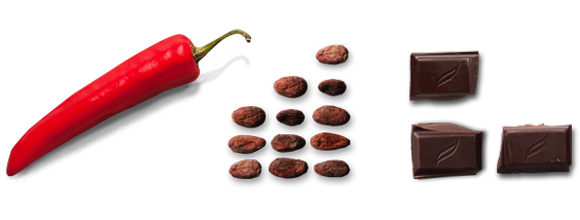 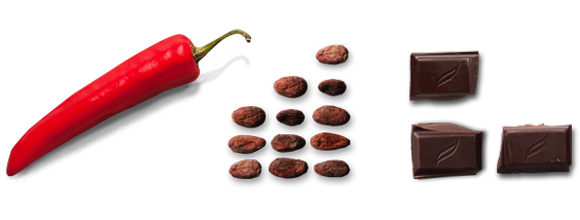 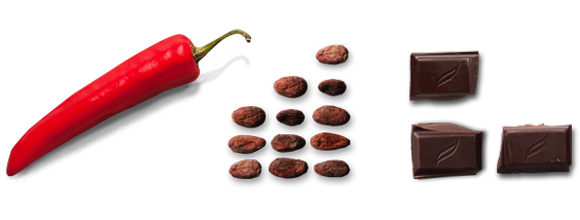 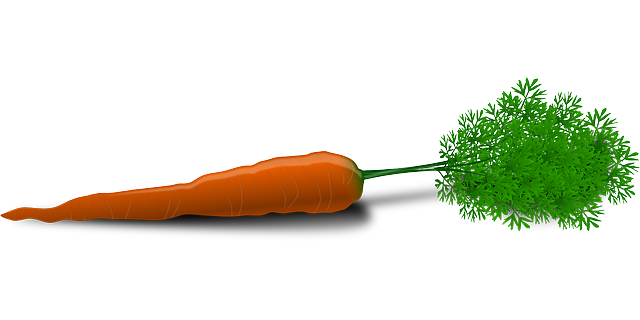 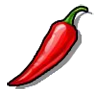 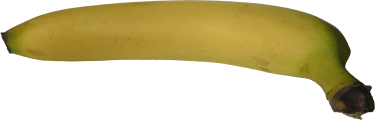 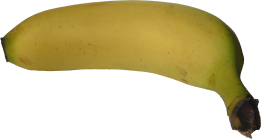 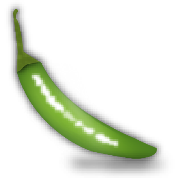 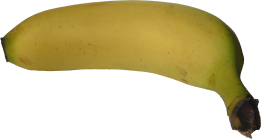 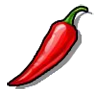 [Speaker Notes: This is a food related topic. So to transfer ideas about food these pictures are added. Just one click.]
PREPARED &PRESENTED  BY:
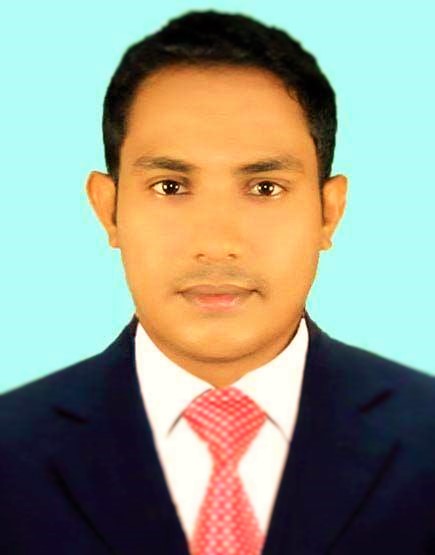 MD. MANSURUL HOQUE PIEAL
Assistant Teacher
BAMNI ADARSHA HIGH SCHOOL
RAIPUR, LAKSHMIPUR
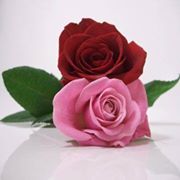 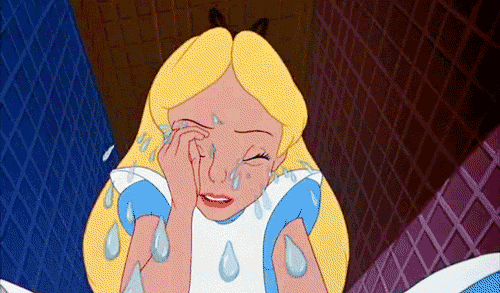 Notice the pictures and sentences:
The girl was crying and I saw her.
The man is very fat but active.
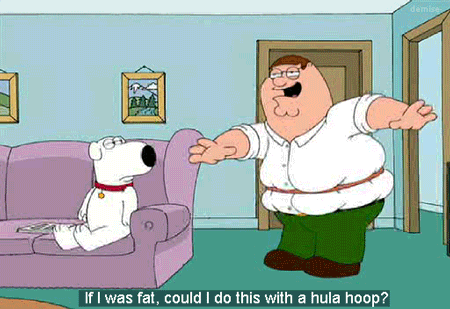 Read attentively or you will fail in the exam.
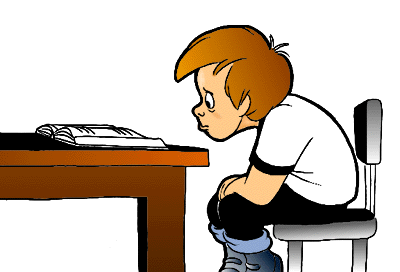 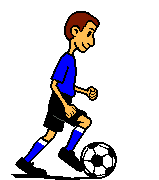 Notice the pictures and sentences:
The boy who is playing is my brother.
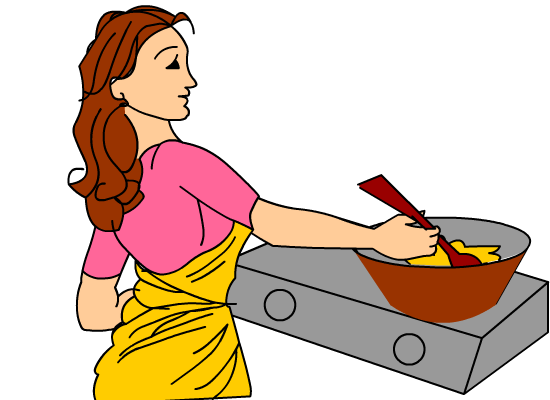 The woman who is cooking is my aunt.
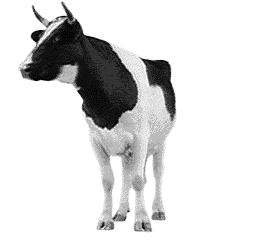 This is the cow which I bought yesterday.
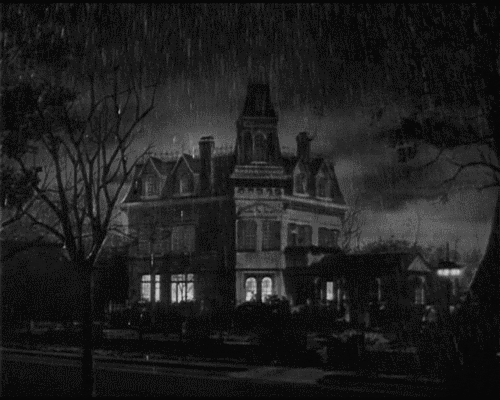 It rains heavily when it is rainy season.
TODAY OUR TOPIC IS
Changing Sentence
Complex
to
Compound
Part-2
Learning Outcomes
By the end of the lesson, students will have
been able to understand Complex & Compound Sentence.
been able to identify Complex & Compound Sentence.
3. learnt to make Complex & Compound Sentence.
learnt to identify Principal Clause & Sub-ordinate Clause.
learnt to change from complex to compound.
5.     Complex: If + Past Indefinite, would/could + V1
        Compound: and so/and (If the clauses are 
          affirmative, they will be negative, If the clauses are 
          negative, they will be affirmative)
Complex: If he worked hard, he would succeed.
Dependent Clause
Independent Clause
Subordinating conjunction
Compound: He did not work hard
he could not succeed.
and so
Complex: If he did not waste his time, he could finish the work by evening.
Independent Clause
Dependent Clause
Subordinating conjunction
Compound: He wasted his time
and so
he could not finish the work by evening.
Complex: so that/in order that + Sub. + 
                           may/might, can/could
        Compound: Sub. + want to/ wanted to + 
                               extension + and so + another clause
Complex: He ran fast so that he could win the race.
Sub.
Subordinating conjunction
wanted to
win the race
he ran fast.
and so
Compound: He
Complex: She goes to the library so that she can read.
Sub.
Subordinating conjunction
she goes to the library.
read
and so
wants to
Compound: She
7.     Complex: that (Noun Clause)
        Compound: 2nd clause + and + 1st clause + it/this
Complex: She believes that charity is a great virtue.
1st clause
2nd clause
Subordinating conjunction
Compound: Charity is a great virtue
it.
and
she believes
Complex: Everybody knows that Abir is intelligent.
1st clause
2nd clause
Subordinating conjunction
Compound: Abir is intelligent
and
everybody knows
it.
8.     Complex: As/Since/When
        Compound: so/and so
        Complex: Relative Pronoun (who, which, where etc.)
          Compound: and + personal pronoun
Complex: As he was tired, he went to bed early.
Dependent Clause
Independent Clause
Compound: He was tired
he went to bed early.
and so
Relative Pronoun
Complex: I helped a man who was blind.
Independent Clause
Dependent Clause
was blind.
and
Compound: I helped a man
he
Relative Pronoun
Complex: I had killed the bird which made the winds blow.
Independent Clause
Dependent Clause
and
made the winds blow.
it
Compound: I had killed the bird
Pair Work
Change the following complex sentences to compound.
I have a cow which is red.
2. Though he is poor, he is honest.
3. We eat so that we may live.
4. I saw a bird which sat on the roof.
5. As the old man killed the bird, he was punished.
Individual Work
Change the following complex sentences to compound.
You will shine in life if you work hard.
2. He worked hard so that he could prosper in life.
3. I know that he is honest.
4. Although he has riches, he leads a poor life.
5. If you do not do, you will die.
Home Work
Change the following complex sentences to compound.
As I was ill, I could not go to college.
2. I was so young that I did not learn to say ‘no’.
3. Jerry was a boy who was honest.
4. When the door opened, Jim stepped in.
5. If you do not walk fast, you cannot get the train.
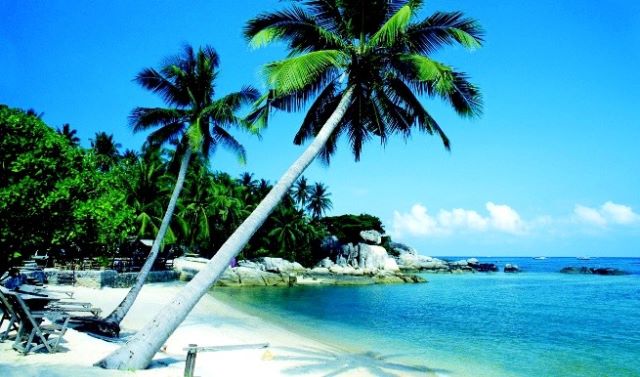 THANK YOU ALL